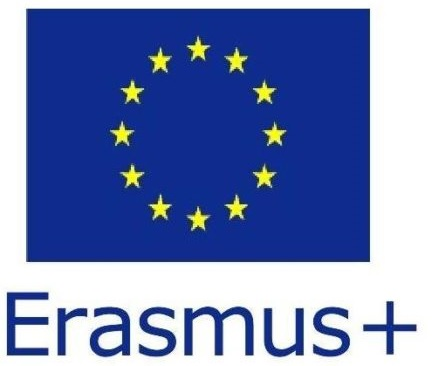 “Sudominti ugdymu Alfa kartą padeda Erasmus+ ir  E-twinning projektai".
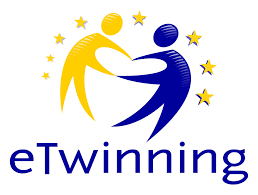 2020-03-06
Druskininkai

Tarptautinė mokslinė praktinė konferencija
„Kūrybiškumas ir inovacijos - sėkmingos XXI A. mokyklos būtinybė “
Kuo išskirtinė Alfa karta?
Alfa vaikų mokymosi procesas reikalauja vaizdumo.
Nemėgsta rutinos, nuobodžios ir mechaniškos veiklos, nori naujų išbandymų ir motyvuojančios aplinkos.
 Alfa karta naują medžiagą įsisavina tik tuo atveju, jei mato prasmę, jiems svarbu tyrinėti ir išmėginti. 
 Šie vaikai geriau mokosi netradicinėse aplinkose.
 Labai imlūs naujausioms technologijoms. 
 Mokiniai reiklesni ir laisvesni. 
 Mokymas(is) bendradarbiaujant. 
 Būtini įtraukūs ugdymo metodai.
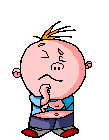 Šiuolaikiniai mokiniai nori naujų išbandymų ir motyvuojančios aplinkos.
Todėl  Marijampolės Ryto pagr. mokyklos mokytojai siekdami patenkinti mokinių poreikius šiuo metu  vykdo 
 5  e Twinning projektus.
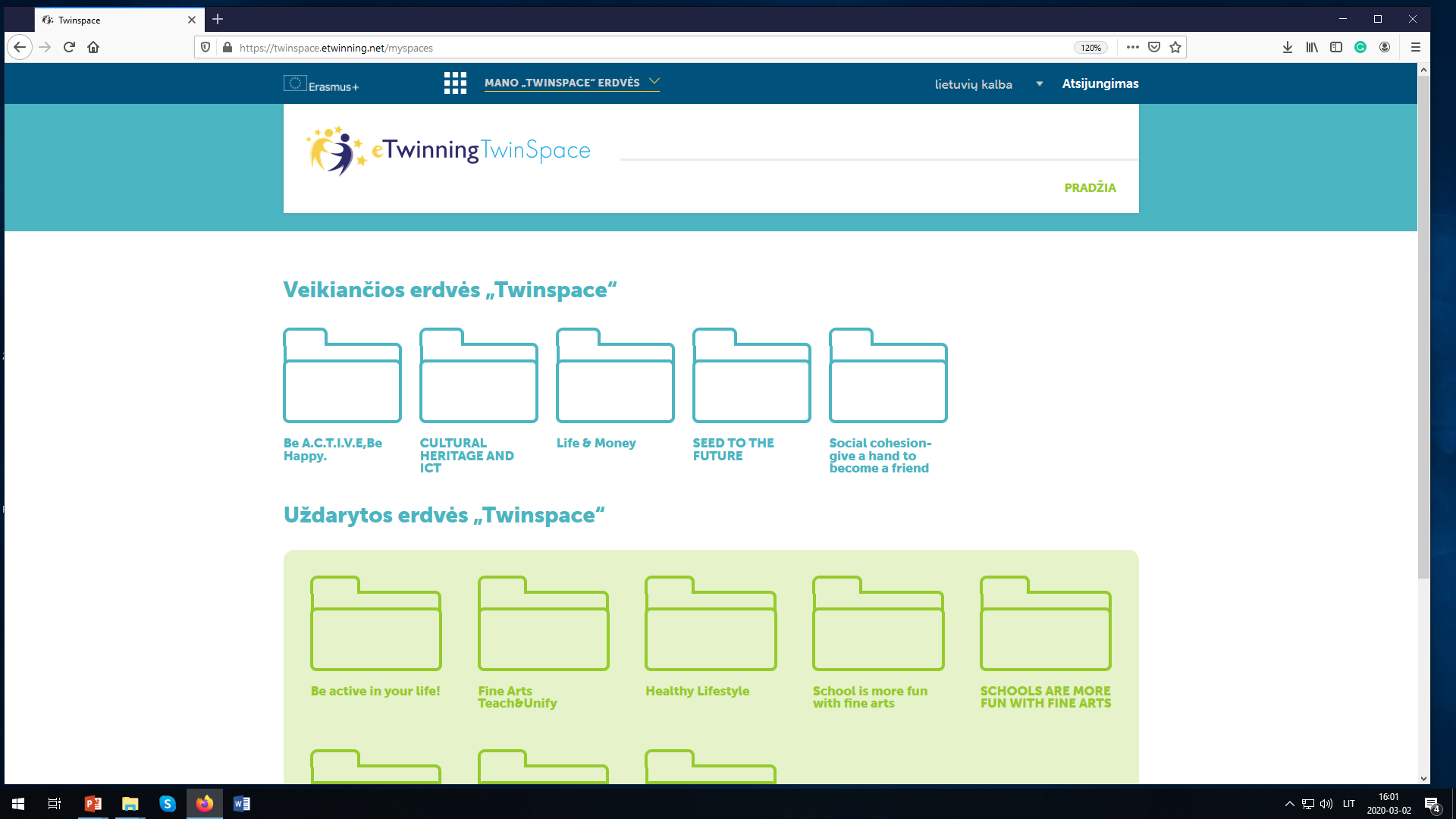 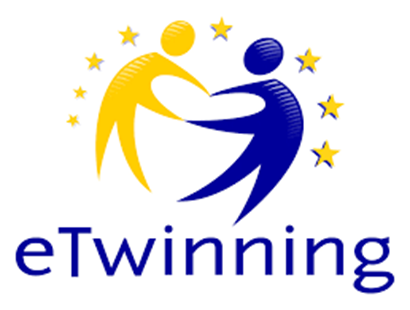 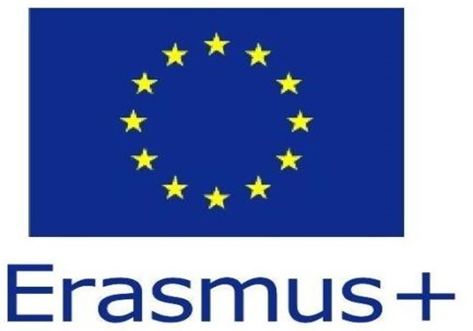 2                 projektus (2019-2021)
Socialinė įtrauktis- duok ranką, būkim draugais.



Kultūrinis paveldas ir IKT.
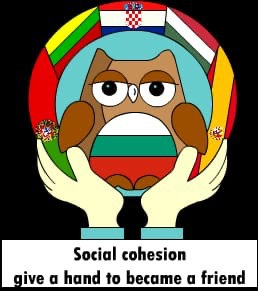 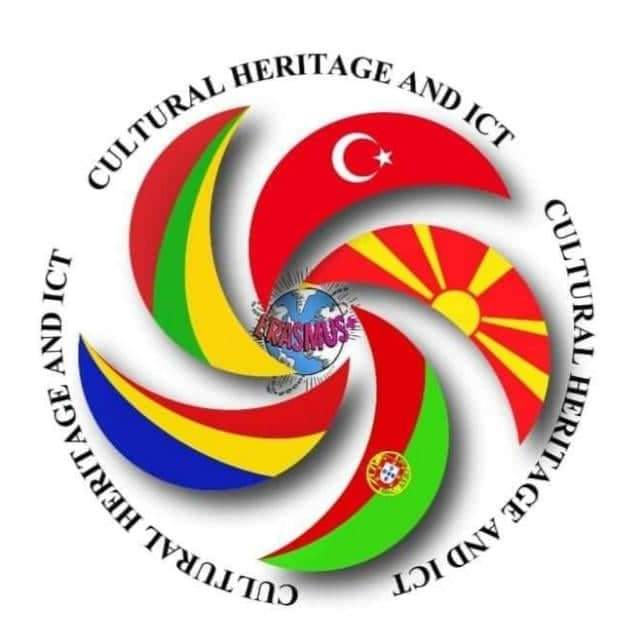 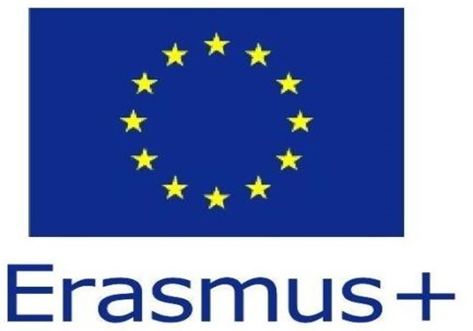 Kokius  mokinių gebėjimus ugdome šiais projektais?
Bendravimas ir bendradarbiavimas.
Kritinis mąstymas, problemų sprendimas.
Informacinis raštingumas.
Iniciatyva ir savarankiškumas.
Socialiniai ir tarpkultūriniai gebėjimai.
Produktyvumas ir atsiskaitomybė.
Lyderystė ir atsakomybė.
Kūrybiškumas ir naujovės.
Komunikavimas užsienio kalba.
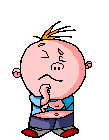 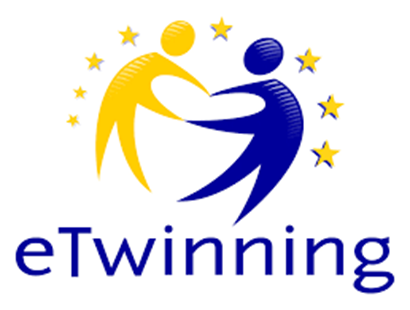 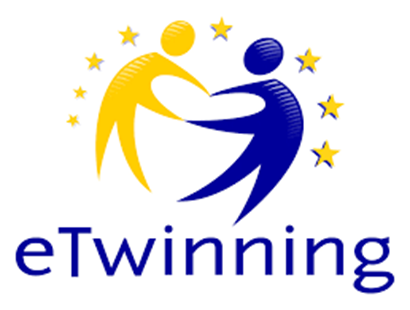 Kaip ugdomi gebėjimai atsispindi mokinių veiklose?
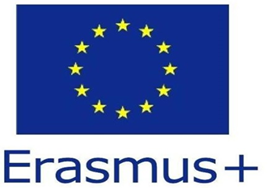 Spektakliai
https://www.youtube.com/watch?v=W7Es1IPFZhY&feature=emb_logo
Koncertai
https://www.youtube.com/watch?time_continue=17&v=U3TFBy_dTRk&feature=emb_logo
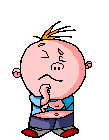 Be active, be happy projekto veiklos.
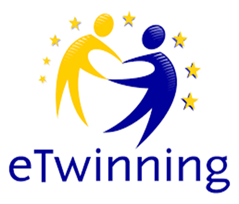 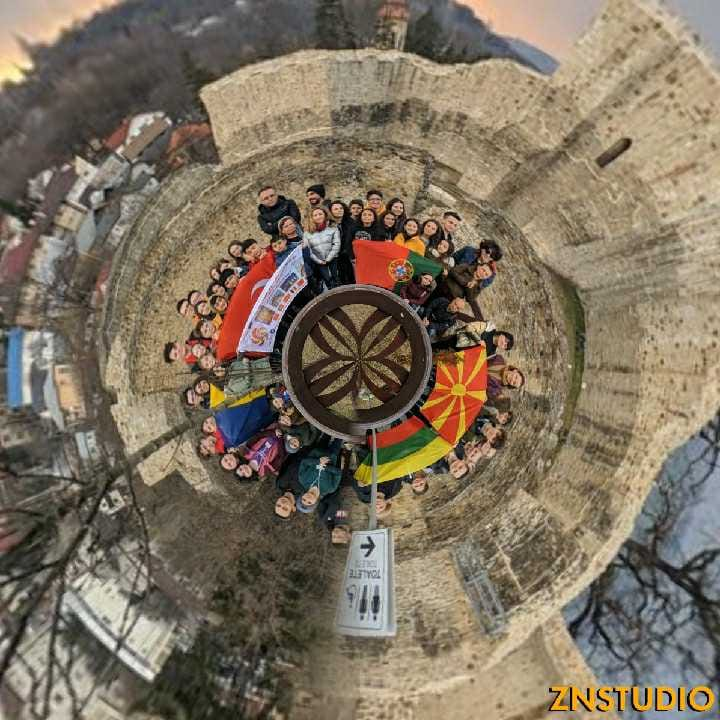 Tyrimų rezultatai kokias kalbų kompetencijas projektuose ugdo mokiniai.
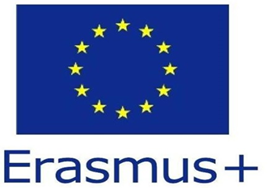 Skaitmeninio raštingumo tyrimų rezultatai
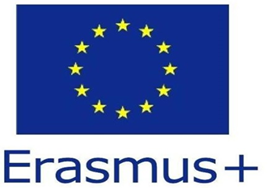 Mokinių atsakymai kokie gebėjimai ugdomi projektuose
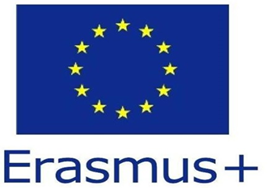 Kaip pvz. e Twinning projektas Life & Money
Skatinamas mokinių verslumas: mokiniai įsteigia savo bankus, mokomi uždirbti pinigus.
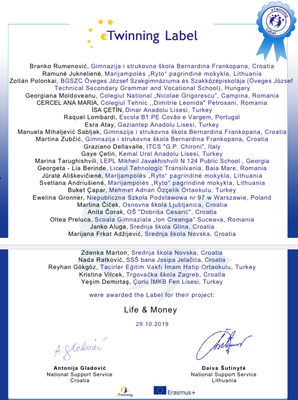 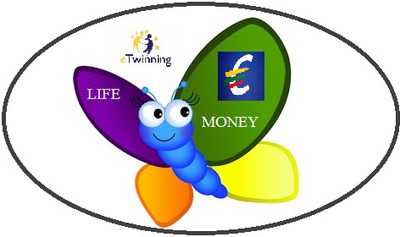 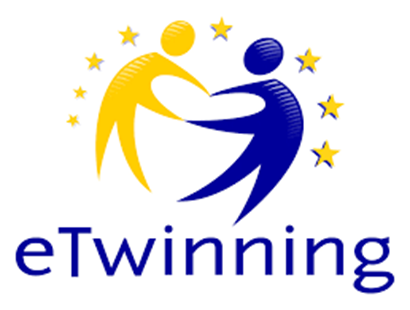 e Twinning projekto Life & Money poveikis mokinių žinioms ir gebėjimams. Žinių konkurse “Euro  Lyga“ apie pinigus, ekonominių, verslumo dalykų išmanymas I vieta Marijampolės regione, III vieta respublikoje.
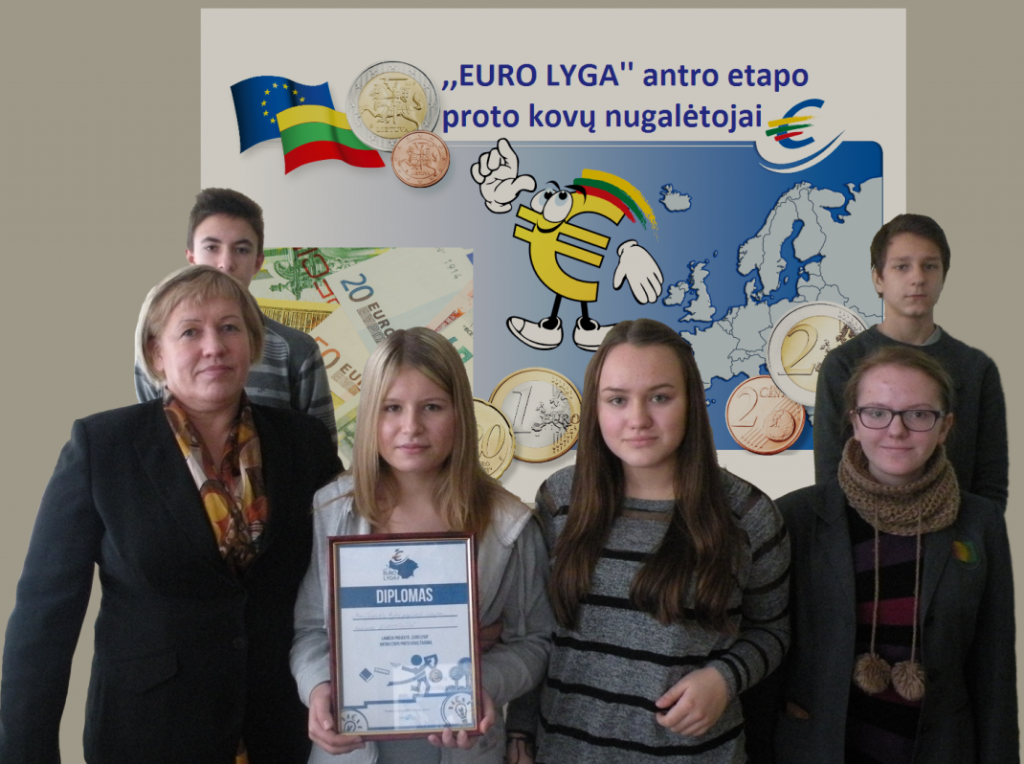 Paraginti tėvus / mokinius užduoti klausimus
Projektų nauda
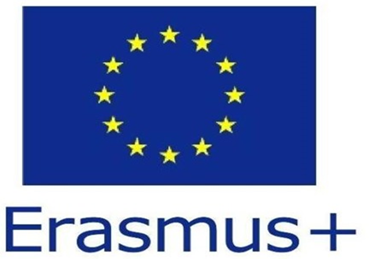 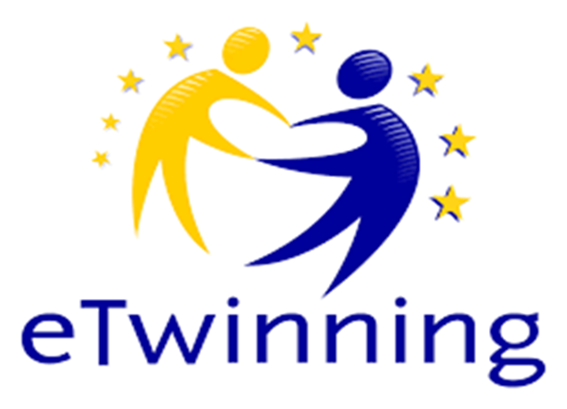 Įdomesnės pamokos.
Mokymo/si kokybės gerinimas.
Geresnė mokinių motyvacija.
Profesinio tobulėjimo galimybės.
 Erasmus+ programa mokykloms suteikia 100 proc. finansavimą dalyvauti tarptautinėje veikloje su ilgalaike nauda Jums kaip lyderiui, Jūsų mokiniams, Jūsų  kolegoms.
Daugiau apie projektų naudą  galite paskaityti švietimo naujienose.
 http://www.svietimonaujienos.lt/marijampoles-ryto-mokyklai-sudominti-alfa-karta-padeda-erasmus-ir-etwinning-projektai/